How Well Do You Know eRA Systems…
Sponsored by Your Good Friends at eRA:
Sheri Cummins
OER Communications & Outreach: Chief, Grants Information

Scarlett Gibb
eRA Customer Relationship Manager, eRA Commons

Laurie Roman,
eRA Customer Relationship Manager, eSubmission

Anastasiya Hardison,
eRA Customer Relationship Manager, xTrain, xTRACT, FCOI

Joseph Schumaker,
eRA Communication Specialist
2
eRA Commons 1
A new tab was added to Commons called Prior Approval. This tab now provides the option to submit 4 types of requests electronically. 
What 4 requests?
eRA Commons Answer 1
1.  Carryover
2.  Withdrawal of an application
3.  No Cost Extension
4.  Change of PD/PI
A new tab was added to Commons called Prior Approval. This tab now provides the option to submit 4 types of requests electronically. 
What 4 requests?
Prior Approval
eRA now supports four activities for Prior Approval Requests.
Request for withdrawal of an application
Request for No Cost Extension (NCE)
Request for Change of PD/PI
Request or Carryover of funds
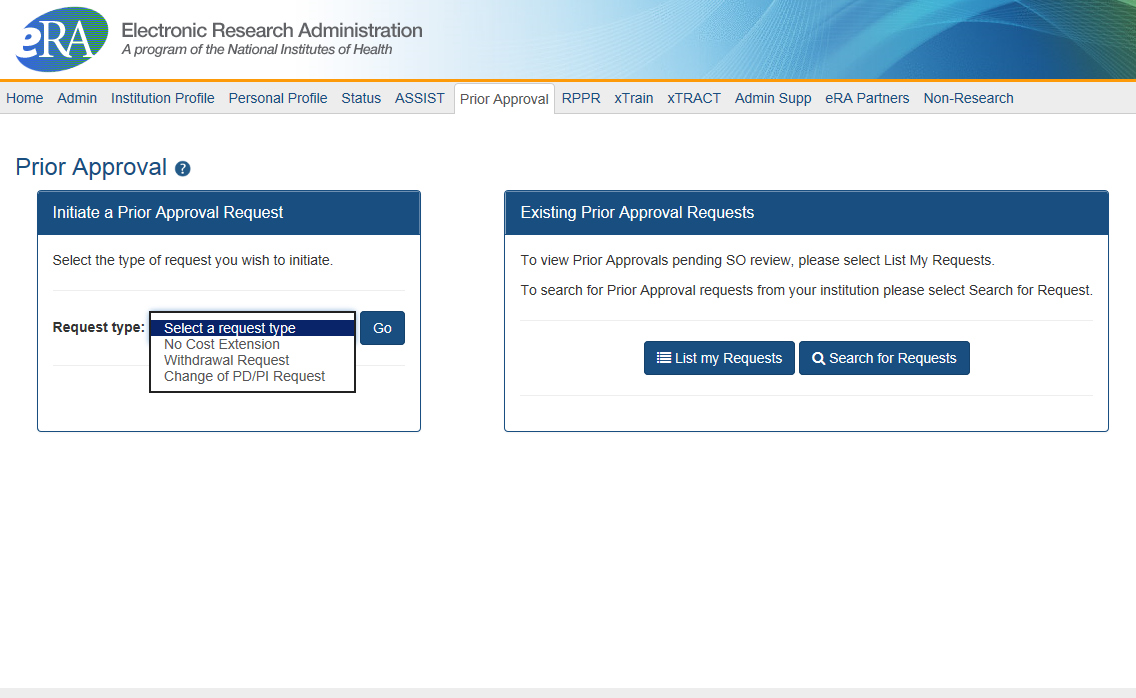 5
eRA Commons 2
What is the name of the system that provides to the ability to create training tables for progress reports and institutional training grant applications?
eRA Commons Answer 2
7
xTRACT 
Extramural Trainee Reporting And Career Tracking
What is the name of the system that provides to the ability to create training tables for progress reports and institutional training grant applications?
Advanced Notice! beginning in early FY 2020, NIH and AHRQ intend to require the use of the xTRACT system in the eRA Commons to prepare the required data tables for certain types of training grant applications.  
See NOT-OD-18-133 for more information
xTRACT
Used for Training Grants for
RPPR Submissions
New applications
Can access information already in eRA Commons
Creates Research Training Datasets (RTDs) [Training Tables]
Tables are formatted, no manual formatting needed
Accessible by:
Signing Officials (SOs)
Principal Investigators (PIs)
Assistants (ASST)
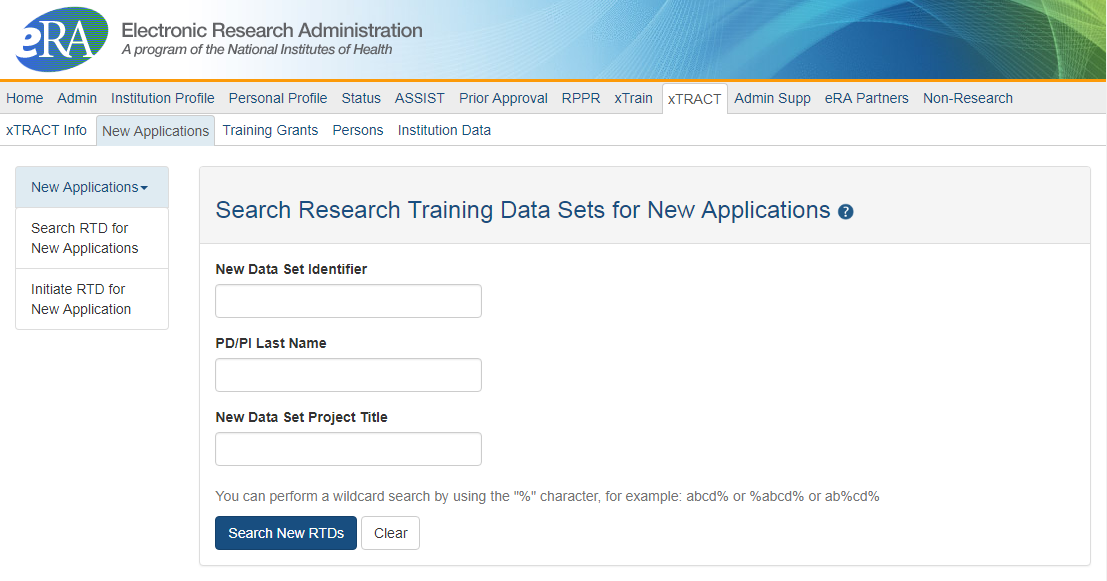 8
eRA Commons 3
There are now 3 types of Research Performance Progress Reports (RPPRs). 
What are they and when is each used?
eRA Commons Answer 3
There are now 3 types of Research Performance Progress Reports (RPPRs). 
What are they and when is each used?
Annual RPPR
Interim RPPR
Final RPPR
Research Performance Progress Report
Final RPPR Implemented January 1, 2017
Very similar to that of the annual RPPR.
Includes new Section I. Project Outcomes
Accessed through Closeout
Interim RPPR Implemented February 9, 2017
Identical to Final RPPR
Accessed through Status
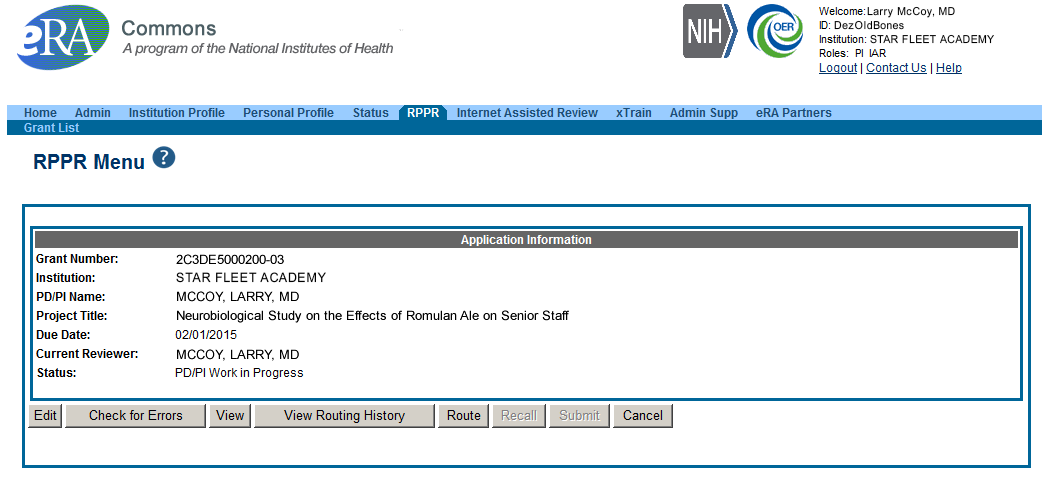 11
eRA Commons 4
When is the Interim RPPR used and how does NIH use it to reduce your burden?
eRA Commons Answer 4
I-RPPR is used when the recipient organization has submitted a Competing Renewal application (Type 2) on or before the date by which a Final Research Performance Progress Report (F-RPPR) would be required for the current competitive segment.
When is the Interim RPPR used and how does NIH use it to reduce your burden?
Interim RPPR
14
eSubmission 5
Name 3 registrations that every organization must complete to submit a grant application to NIH.
eSubmission Answer 5
Name 3 registrations that every organization must complete to submit a grant application to NIH.
DUNS
SAM
Grants.gov
eRA Commons
SBA
Required Registrations
DUNS
Provides unique organization identifier
SAM (System for Award Management) 
Needed to do business with government
Grants.gov
Required to submit grants
eRA Commons
Required to do business with NIH
SBA (Small Business Administration)
Required for SBIR/STTR applications
System for Award Management
SAM (System for Award Management) 
Needed to do business with government
Must be renewed yearly
Visibility of SAM Status in ASSIST
eSubmission 7
Name 2 of the 5 individuals who must have a valid eRA Commons ID used in the Credential field on the R&R Sr/Key Person Profile form for an NIH grant application.
eSubmission Answer 7
PD/PIs
Component Leads
Sponsors
Mentors
Diversity & Re-entry supplement candidates
Name 2 of the 5 individuals who must have a valid eRA Commons ID used in the Credential field on the R&R Sr/Key Person Profile form for an NIH grant application.
Who Needs a Commons ID?
Project Director/Principal Investigator (PD/PI) and any multiple-PD/PIs 
Component leads on a multi-project application 
Sponsor on a fellowship application (NOT-OD-14-129 – August 2014)
Primary mentor identified on individual mentored career development applications (NOT-OD-16-082 – March 2016)
Candidates for diversity and re-entry supplements
21
Clinical Trials 8
How can you tell if an FOA allows clinical trial applications?
Clinical Trials Answer 8
2 indicators:
Clinical Trial Allowability Indicator in Section 2 of the FOA
In the title of most new FOAs
How can you tell if an FOA allows clinical trial applications?
Section II. Award Information
Section II of each FOA will include one of these statements
Not allowed: Only accepting applications that do not propose clinical trials
Required: Only accepting applications that propose clinical trial(s)
Optional: Accepting applications that either propose or do not propose clinical trial(s)
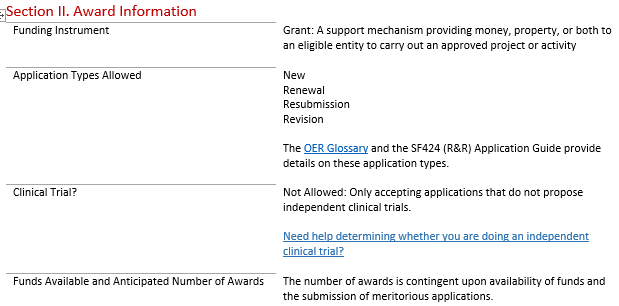 Examples of Allowability in FOA Titles
NIH Research Project Grant (Parent R01 – Clinical Trial Not Allowed)

Exploratory Clinical Trial Grants in Arthritis and Musculoskeletal and Skin Diseases (R21 – Clinical Trial Allowed)

Administrative Supplements to Existing NIH Grants and Cooperative Agreements (Admin Supp – Clinical Trial Optional)
Clinical Trials 2
True or False:
My proposal does not involve human subjects, I can ignore the Human Subjects Clinical Trials Information form.
Clinical Trials Answer 2
True or False: 
My proposal does not involve human subjects, I can ignore the Human Subjects Clinical Trials Information form.
False:
You must still answer the first question concerning the involvement of human subjects.
Human Subjects Involvement
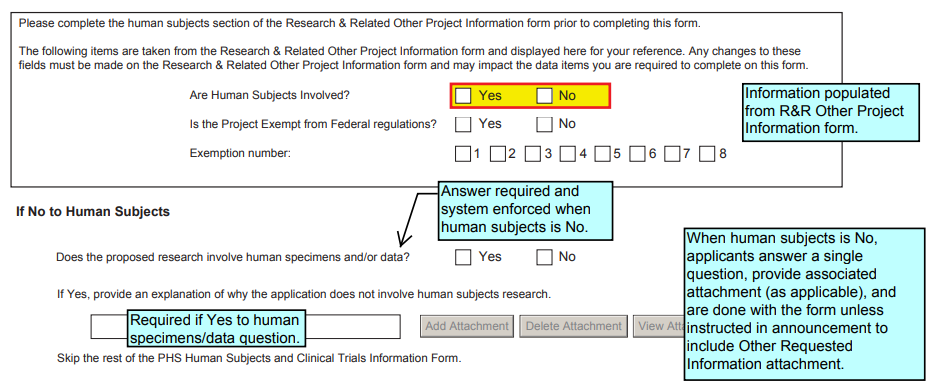 Carried over from Question 1. and 1.a. on R&R Other Project Information
“”
Must answer this question on Human Subjects and Clinical Trials Information form, and provide attachment if required by the FOA.
28
eSubmission 100
Name two submission options available to prepare and submit an R01 grant application to NIH?
eSubmission Answer 10
Name two submission options available to prepare and submit an R01 grant application to NIH?
ASSIST
System-to-System
Grants.gov Workspace
eSubmission Options
Your Application Will Be…
Subject to the same registration requirements
Completed with the same data items
Routed through Grants.gov
Validated against the same NIH business rules
Assembled in a consistent format for review consideration
Tracked in eRA Commons
Regardless of the submission option used.
NOTE:
The use of downloadable PDF is no longer a valid submission option.
31
eSubmission 110
When application instructions in a funding opportunity announcement conflict with the instructions in the application guide, which should I follow?
eSubmission Answer 110
Funding Opportunity Announcement
When application instructions in a funding opportunity announcement conflict with the instructions in the application guide, which should I follow?
Application Instructions
Follow All Guidance
Notices in the NIH Guide for Grants and contracts
Funding Opportunity Announcement
Section IV. Application and Submission Information
Application Guide
Precedence / Importance
34
eSubmission 120
How does NIH define an “on time” application submission?
eSubmission Answer 120
Error-free applications must be accepted by Grants.gov with a time stamp on or before 5:00 p.m. local time of the submitting organization on the due date.
How does NIH define an “on time” application submission?
On-time Application Submission
Important Reminders

NIH recommends submitting early to allow time for correcting any errors found during the application viewing window prior to the due date

NIH’s late policy does not allow corrections after the due date

All registrations and SAM renewal must be completed before the due date
37
eSubmission 130
The appropriate measurement for “early” in the context of application submission is…?
eSubmission Answer 130
The appropriate measurement for “early” in the context of application submission is…?
Minutes
Hours
Days
Weeks
eSubmission 180
Funding Opportunity Announcements include a lot of important information. Name 3 things you should check in the FOA to ensure a good fit before preparing and submitting your application.
eSubmission Answer 18
Participating IC matches the area of science
Due date
Program Description (Section I)
Section II Award Information (application types, Clinical Trial Allowability, budget and project period limits)
Eligibility (Section III)
Section IV special requirement (Budget, page or project period exceptions
Section V special review considerations
Funding Opportunity Announcements include a lot of important information. Name 3 things you should check in the FOA to ensure a good fit before preparing and submitting your application.
eRA Commons140
The Account Management System (AMS) added a new feature in March 2016. 
What reporting feature was that?
eRA Commons Answer140
The Account Management System (AMS) added a new feature in March 2016. 
What reporting feature was that?
All Users Report
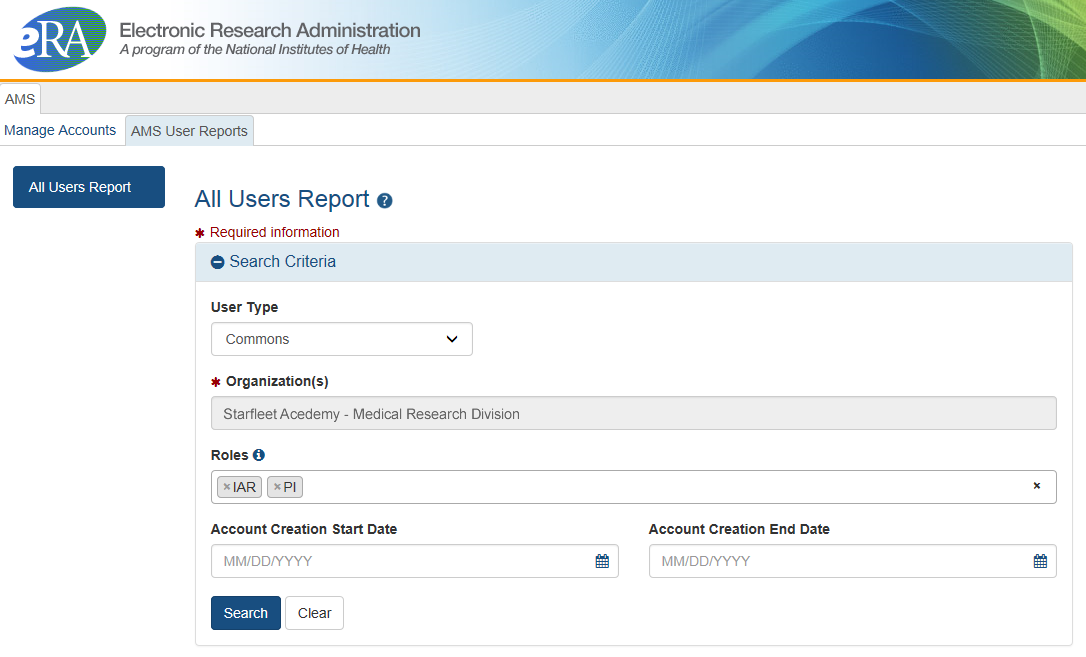 44
All Users Report
View and export options
Search by role or multiple roles
Limited to users only at your institution
Unlike other search features with a limit of 500 hits, there is no limit to number of users returned in report search
Result can be exported as a spread sheet or PDF document
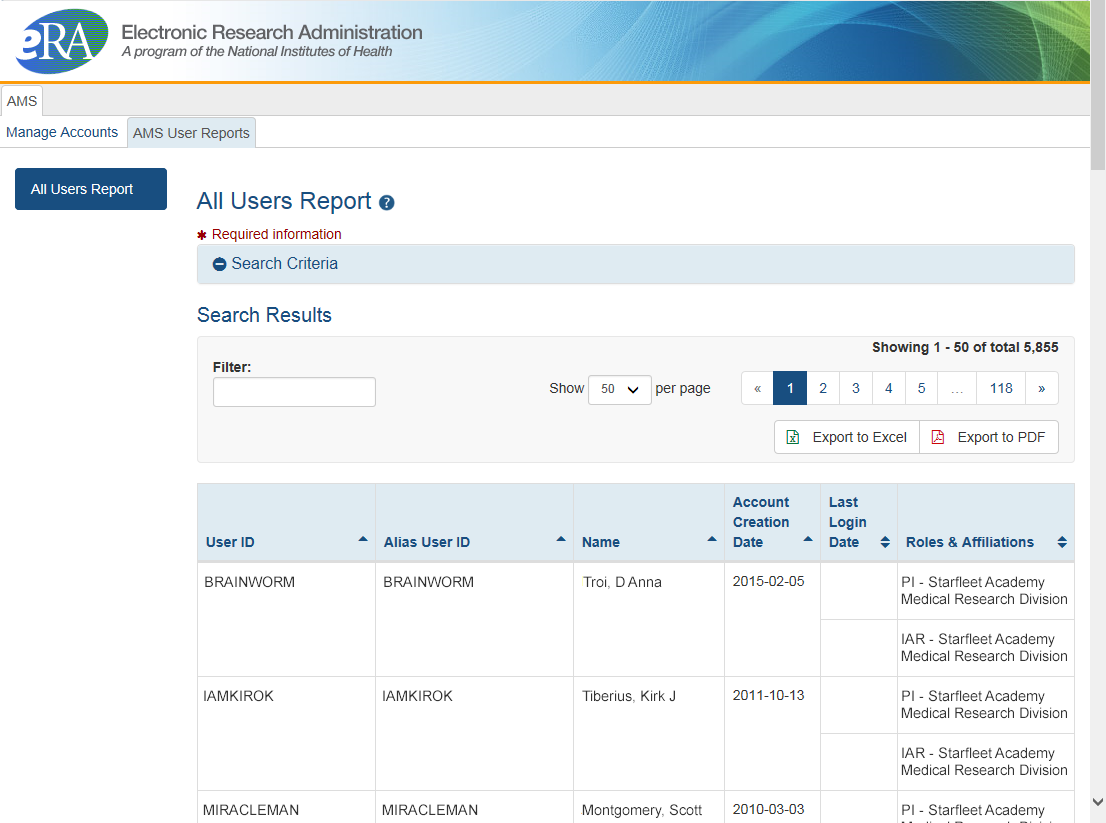 Search on one eRA Commons role or multiple roles
eSubmission 150
True or False: 
NIH systems catch all errors that could potentially keep my application from going to review.
eSubmission Answer 150
True or False: 
NIH systems catch all errors that could potentially keep my application from going to review.
False: 
Multiple levels of application checks for completeness
   Grants.gov
 eRA systems
 Agency staff
Sample Validations
Grants.gov
eRA Systems
Agency Staff
Fields required by agency, but not required federal-wide
R&R Sr/Key form
Credential for PD/PIs
Organization name for all sr/key
Biosketch for all sr/key 
Performance Site form
DUNS for primary site
Attachments in PDF format 
Adherence to page limits in our Table of Page Limits 
All appropriate attachments included
Active System for Award Management (SAM) registration
Submitter has AOR role for DUNS on application
Submission made to active opportunity and application package
Virus check
Filenames include only appropriate characters
Fit with NIH/Institute mission
Eligibility
“Overstuffing” 
Appropriateness of appendices
On-time submission
Adherence to funding opportunity announcement specific instructions 
Fonts and margin guidelines
Simultaneous review of essentially same application
eRA Commons14a0
Delegations allow eRA Commons users to give other Commons users permission to do specific actions on their behalf. 
Name three of the 6 types of delegations.
eRA Commons Answer14a0
Delegations allow eRA Commons users to give other Commons users permission to do specific actions on their behalf. 
Name three of the 6 types of delegations.
Progress Report
Sponsor
Status
PPF
Submit
xTrain
Delegations
Progress Report delegation now applies to Interim RPPR and Final RPPR to anyone with the Assistant (ASST) role.
eSubmission 160
How long do applicants have to check their application image in eRA Commons before it moves forward for further processing by NIH staff?
eSubmission Answer 160
How long do applicants have to check their application image in eRA Commons before it moves forward for further processing by NIH staff?
Two (2) business days
Application Review
Applicants have two (2) business days to view the assembled application image before the application automatically moves forward for further processing
Known as application viewing window
Signing official can Reject application in eRA Commons within viewing window and submit a Changed/Corrected application before the submission deadline
53
eSubmission 17
What should you do if you encounter an issue with a federal system that threatens your ability to submit on-time?
eSubmission Answer 17
What should you do if you encounter an issue with a federal system that threatens your ability to submit on-time?
You must follow NIH’s standard ‘system issue’ procedure if you run into problems beyond your control that threaten your on-time submission
Non-System Issues
Examples of events that would not be considered ‘System Issues’:
Failure to follow funding opportunity instructions
Failure to follow application guide instructions
Failure to follow related notices in the NIH Guide for Grants and Contracts
Failure to complete required registrations prior to deadline
Failure to correct Grants.gov or eRA identified errors/warnings by the deadline
Local internet problem at institution 

Grants.gov AOR not authorized to submit for organization
Forgot credentials
Discovered application image issue after the application viewing window
Failure to notify the eRA Service Desk of submission issues by deadline or of application image issues within application viewing window.
Rejected/Refused an application by accident
Did not receive Grants.gov or eRA notification emails, but status available in Grants.gov and eRA Commons
56
Dealing with System Issues
You MUST follow the instructions:
Contact the appropriate system support desk
Open a ticket with the eRA Service Desk to document your good faith effort to submit 
Document in your application cover letter the confirmed system issue, support desk ticket numbers, and the actions taken to resolve the issue
57
Thank You!